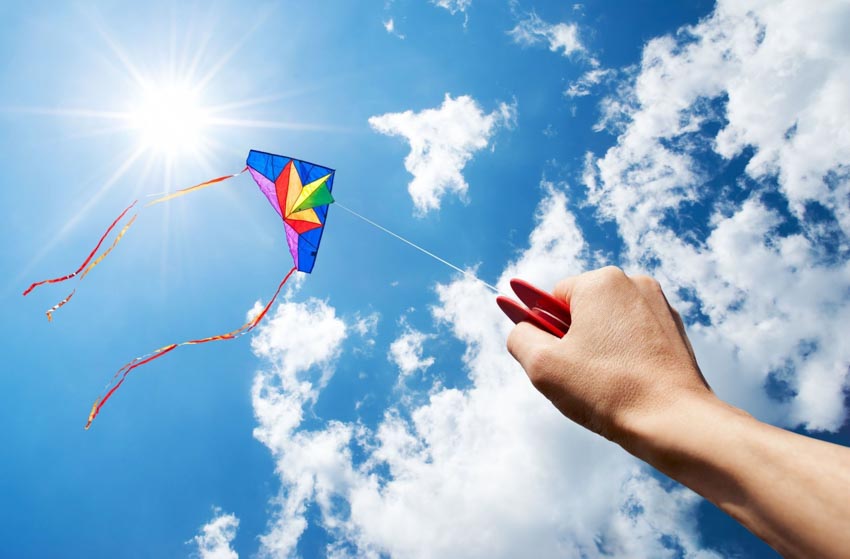 PHÒNG GIÁO DỤC VÀ ĐÀO TẠO ……….
TRƯỜNG …………..
MÔN TOÁN 7 (CÁNH DIỀU )
GV:
NĂM HỌC: 2022 - 2023
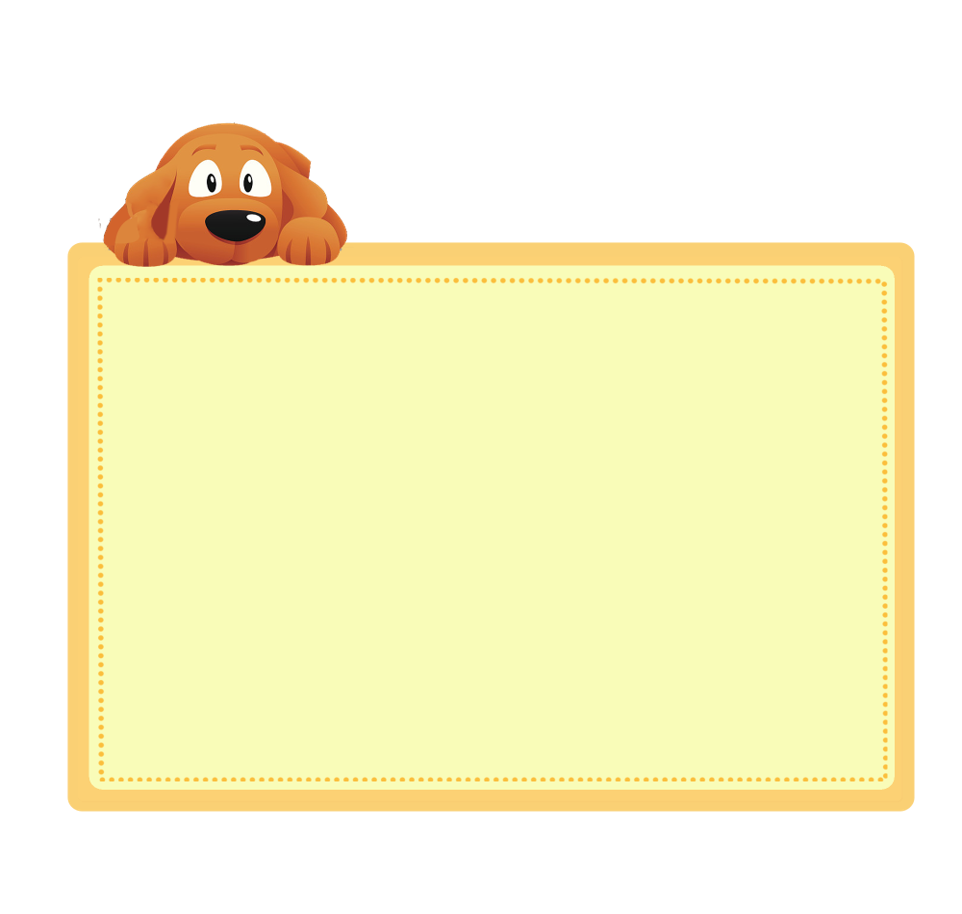 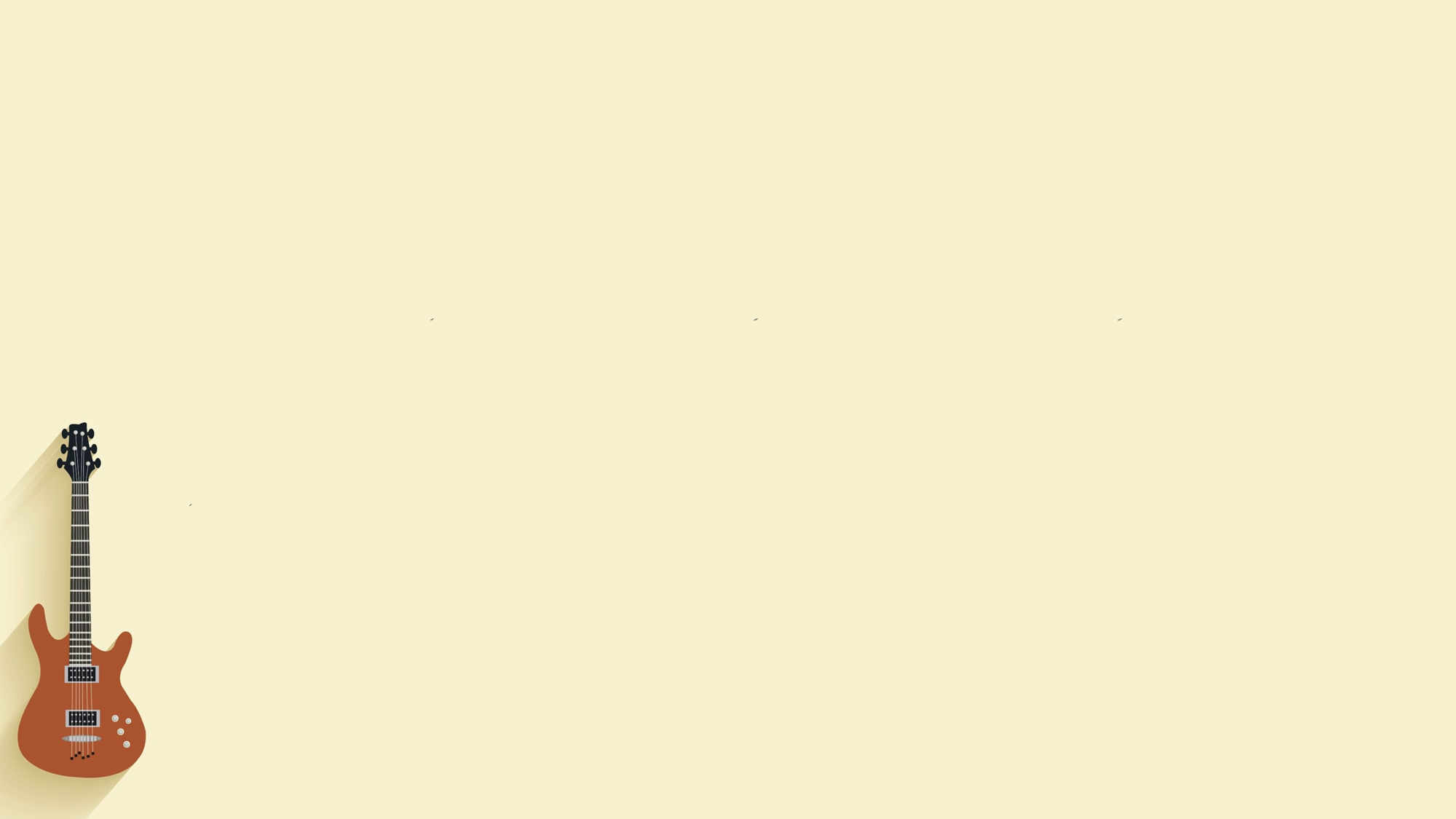 THIẾT BỊ DẠY HỌC VÀ HỌC LIỆU
1. Giáo viên: Máy tính, máy chiếu, bảng phụ, thước thẳng, thước đo góc, compa, SGK, các hình ảnh về tia phân giác
2. Học sinh: SGK, thước thẳng, compa, thước đo góc, bảng nhóm.
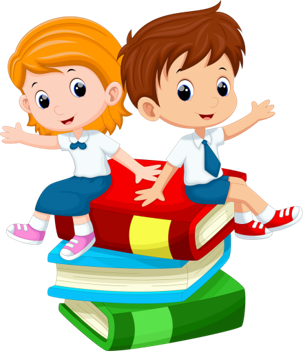 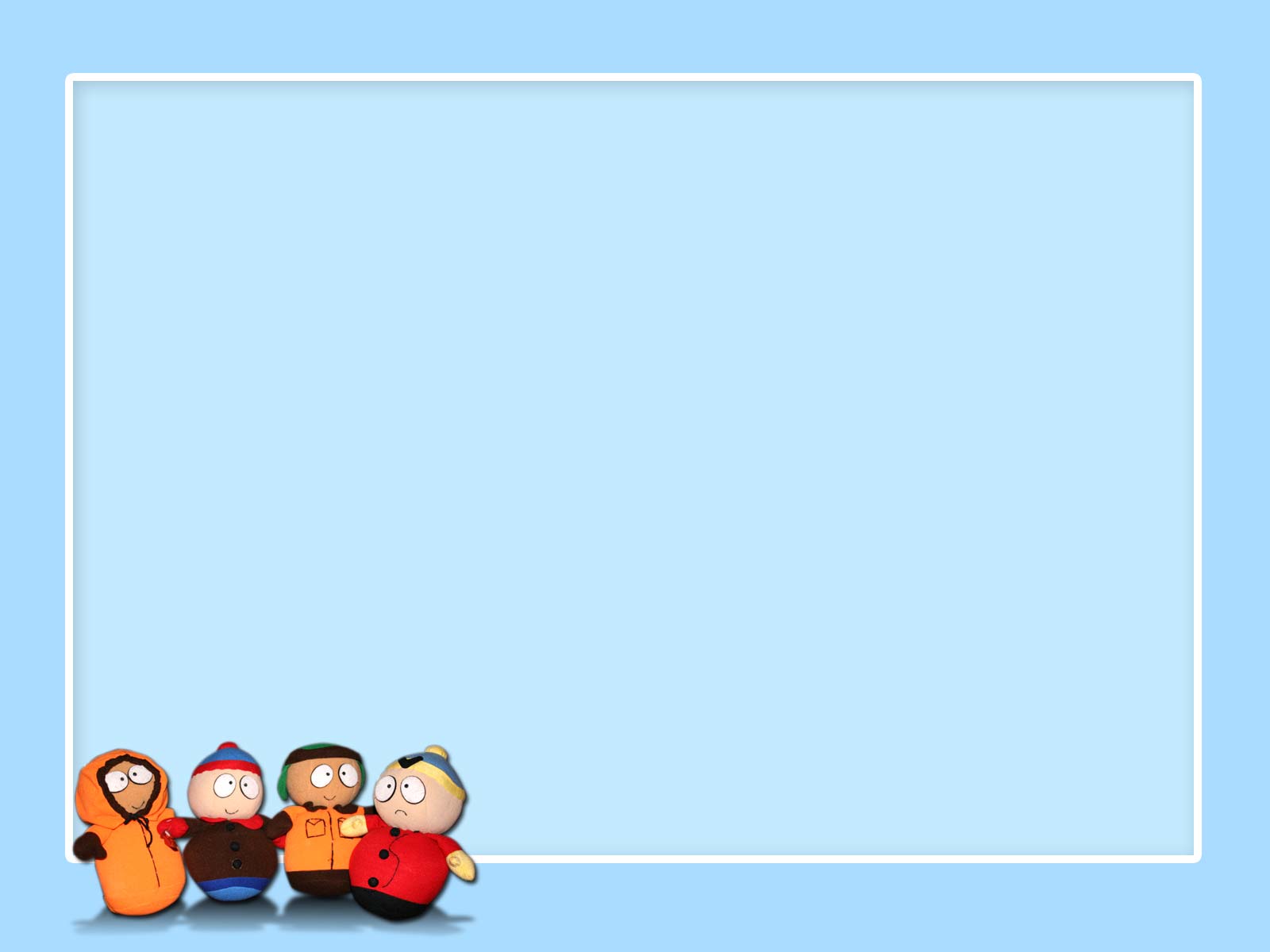 HĐ
NHÓM
HĐ
CẶP ĐÔI
Ghi Chú
HĐ
CÁ NHÂN
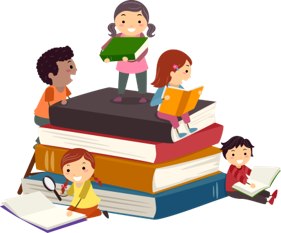 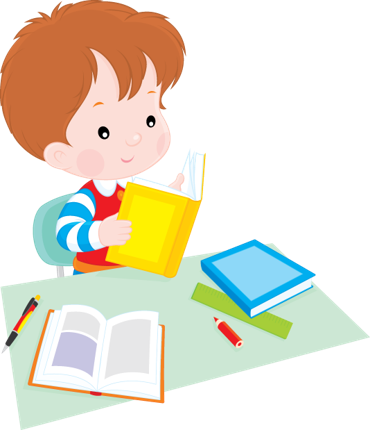 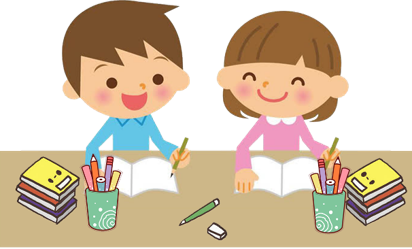 BÀI 2 TIA PHÂN GIÁC  CỦA MỘT GÓC
Giáo viên: Đỗ Quyên
KHỞI ĐỘNG
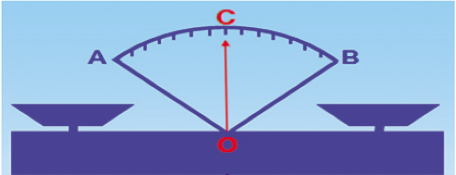 Hình ảnh minh họa cân Robecvan khi thăng bằng
Hình 24
Tia OC được gọi là tia gì của góc AOB ?
NỘI DUNG CHÍNH
I
ĐỊNH NGHĨA
VẼ TIA PHÂN GIÁC CỦA MỘT GÓC
II
III
LUYỆN TẬP
I
ĐỊNH NGHĨA
I. ĐỊNH NGHĨA
HOẠT ĐỘNG 1:
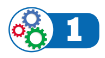 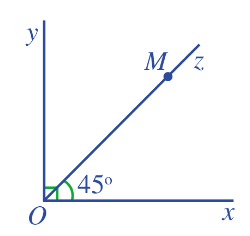 Hình 25
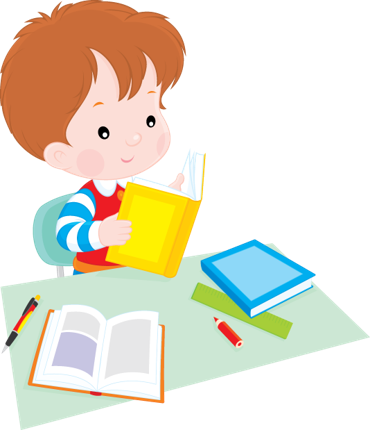 I. ĐỊNH NGHĨA
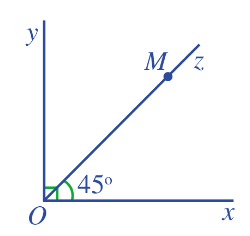 Hình 25
I. ĐỊNH NGHĨA
* Định nghĩa:
Tia phân giác của một góc là tia nằm trong góc và tạo với hai cạnh của góc đó hai góc bằng nhau.
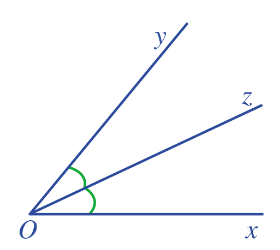 Hình 26
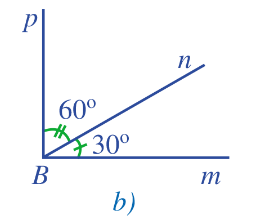 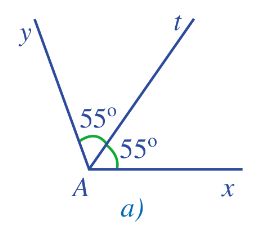 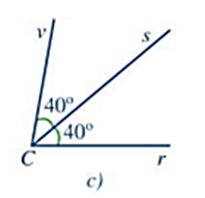 Hình 27
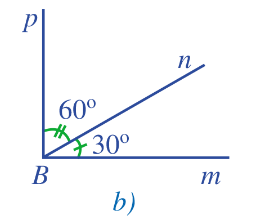 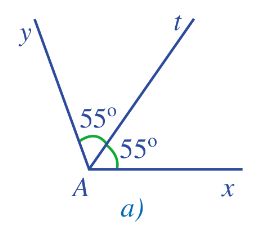 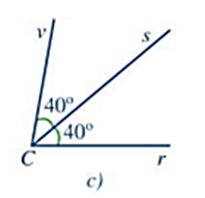 Hình 27
II
VẼ TIA PHÂN GIÁC CỦA MỘT GÓC
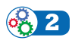 HOẠT ĐỘNG 2:
Để vẽ tia phân giác của góc xOy ta làm như sau:
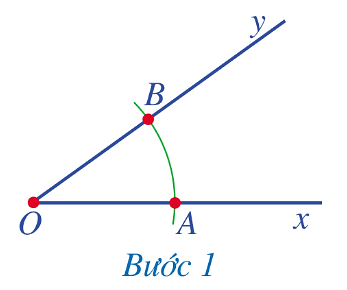 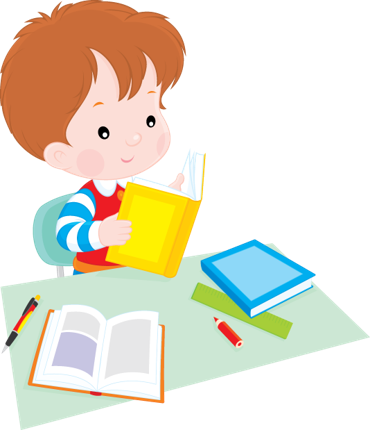 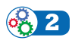 HOẠT ĐỘNG 2:
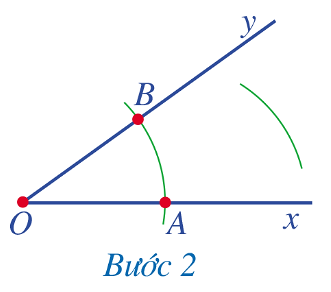 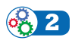 HOẠT ĐỘNG 2:
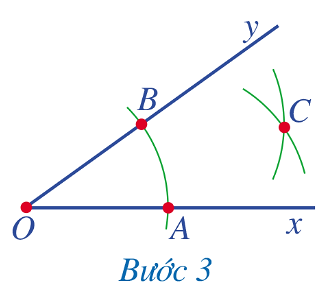 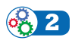 HOẠT ĐỘNG 2:
Để vẽ tia phân giác của góc xOy ta làm như sau:
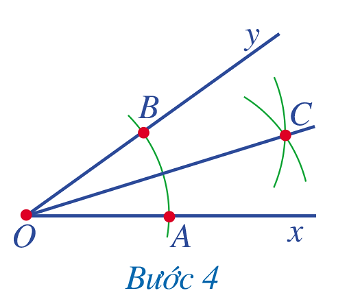 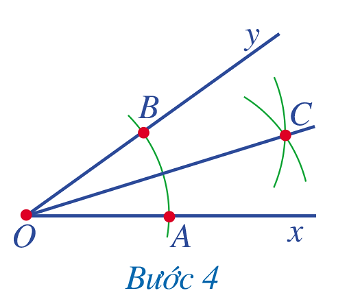 Ví dụ 2:
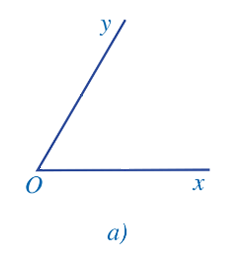 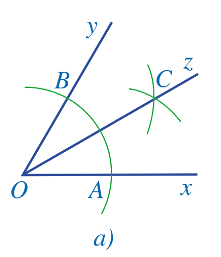 600
Hình 28
Hình 28
Ví dụ 2:
Kiểm tra lại bằng thước đo góc
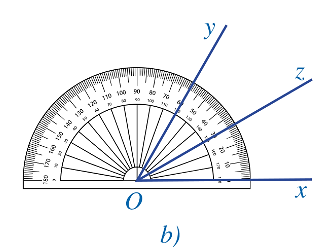 Hình 28
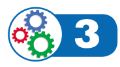 HOẠT ĐỘNG 3:
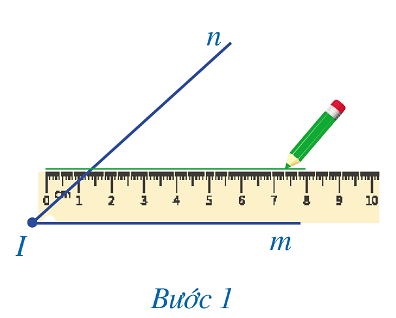 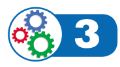 HOẠT ĐỘNG 3:
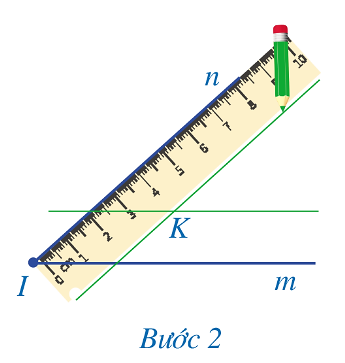 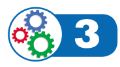 HOẠT ĐỘNG 3:
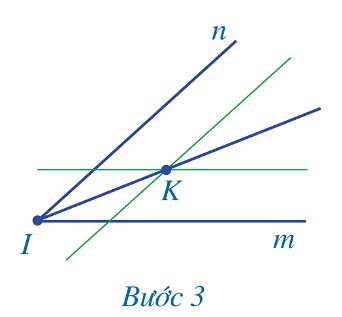 III
LUYỆN TẬP
III - LUYỆN TẬP
* Dạng 1: Nhận biết tia phân giác của một góc
Phương pháp giải:
      Dựa vào định nghĩa tia phân giác của một góc để chỉ ra.
III - LUYỆN TẬP
Bài 1 (SGK)
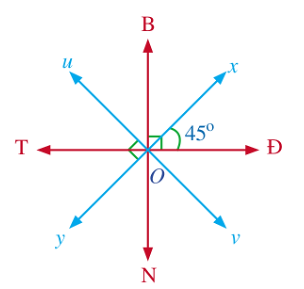 Hình 29
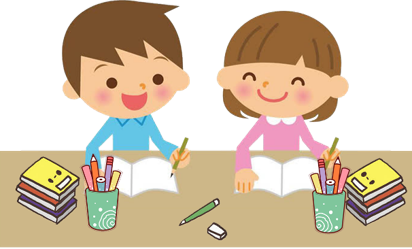 III - LUYỆN TẬP
* Dạng 2: Vẽ tia phân giác của một góc
Phương pháp giải:
	Vẽ hình dựa vào hướng dẫn cách vẽ của HĐ 2 và HĐ 3.
III - LUYỆN TẬP
Bài 4 (SGK)
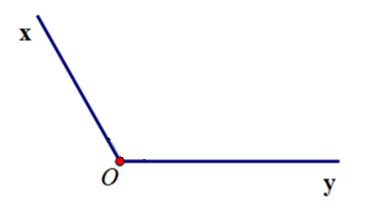 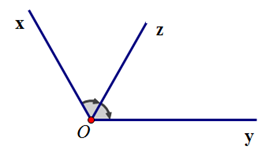 1200
III - LUYỆN TẬP
Bài 3 (SGK)
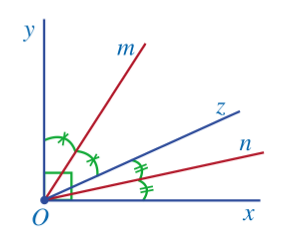 Hình 31
III - LUYỆN TẬP
Bài 3 (SGK)
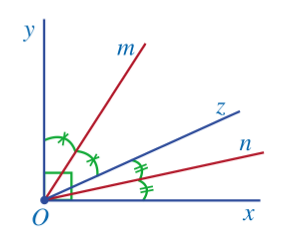 Hình 31
Sea Games ( Đại hội thể thao Đông Nam Á ) lần thứ 31 vừa diễn ra tại Việt Nam. 
Đội tuyển bóng đá Nam và Nữ của Việt Nam đã bảo vệ thành công chức vô địch Sea Games và mang về vinh quang cho nước nhà, em hãy cùng đội bóng của chúng ta bảo vệ vững chắc cầu môn của mình bằng cách học thật tốt và trả lời đúng các câu hỏi sau nhé!
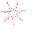 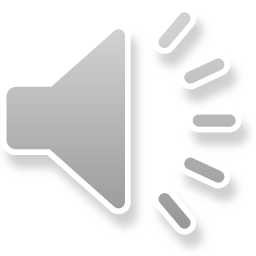 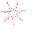 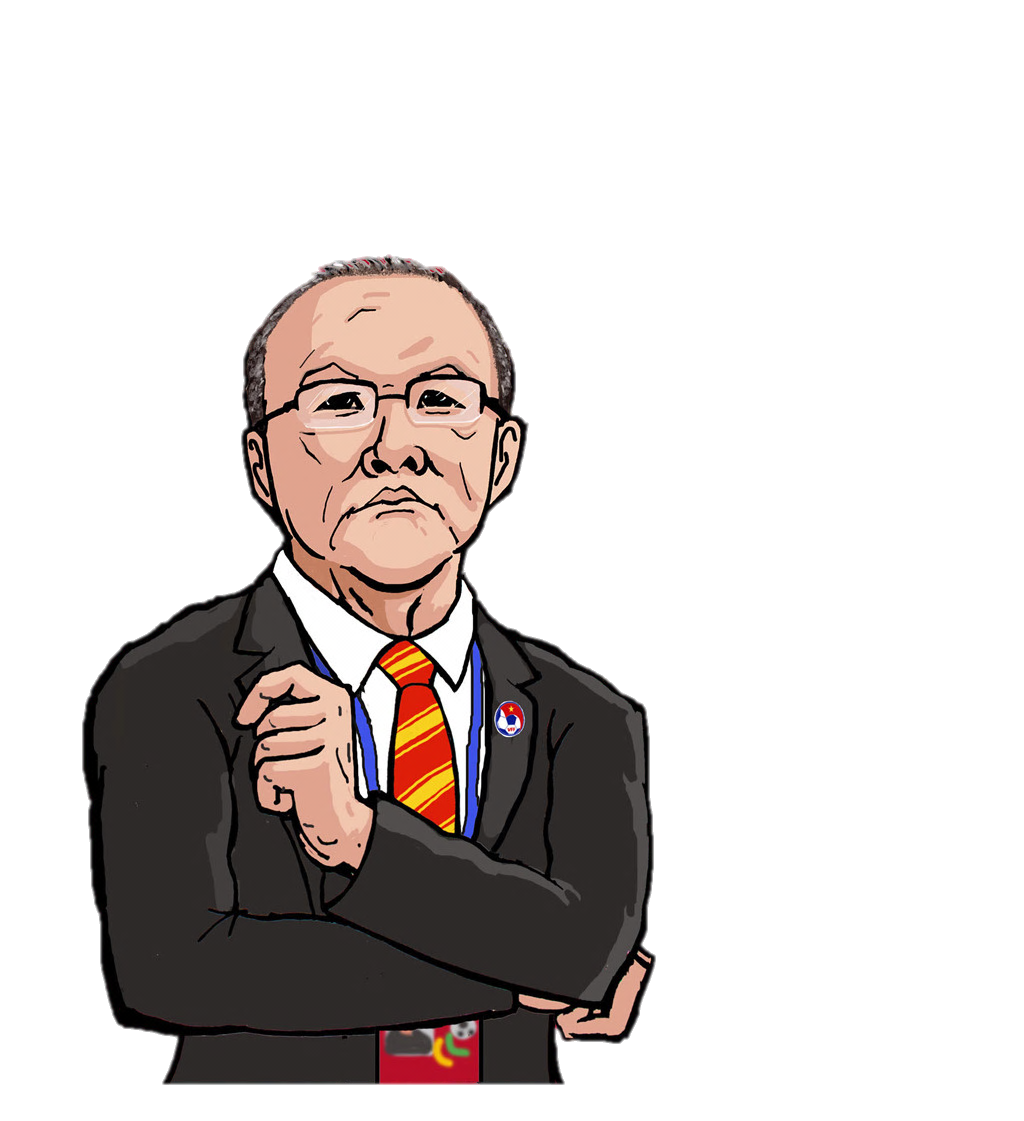 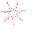 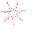 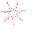 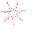 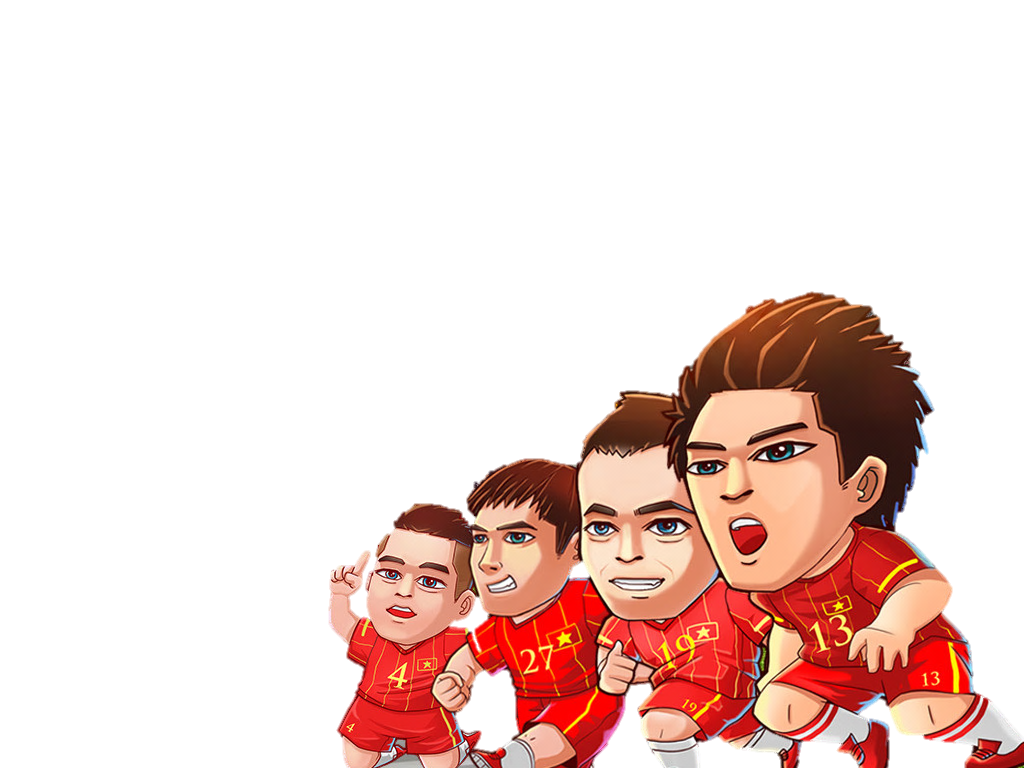 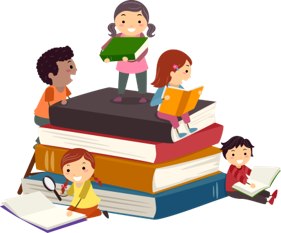 EM TẬP LÀM THỦ MÔN
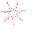 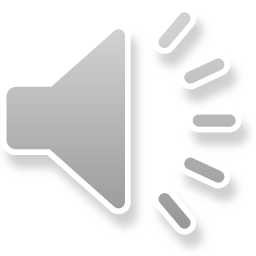 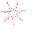 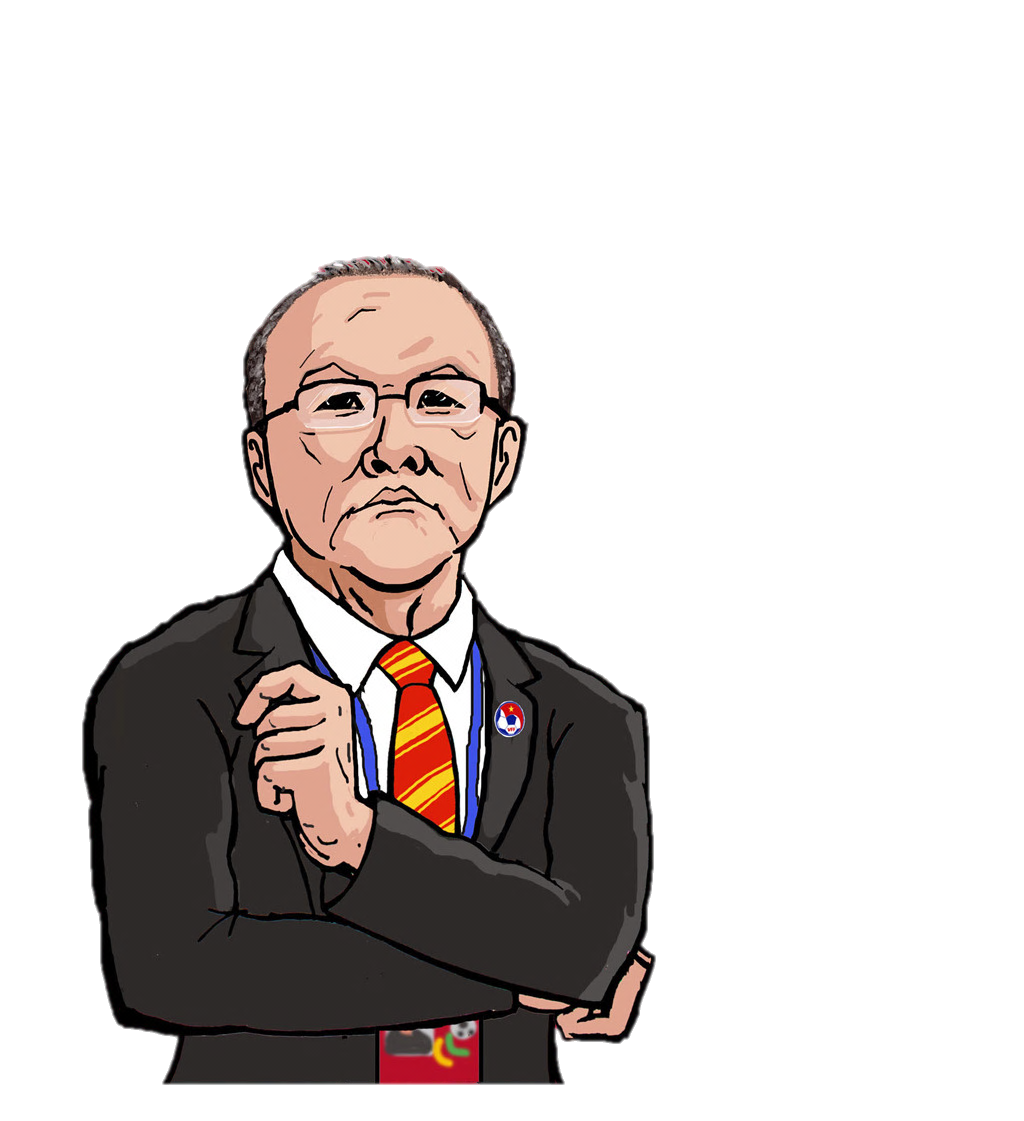 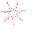 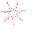 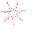 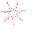 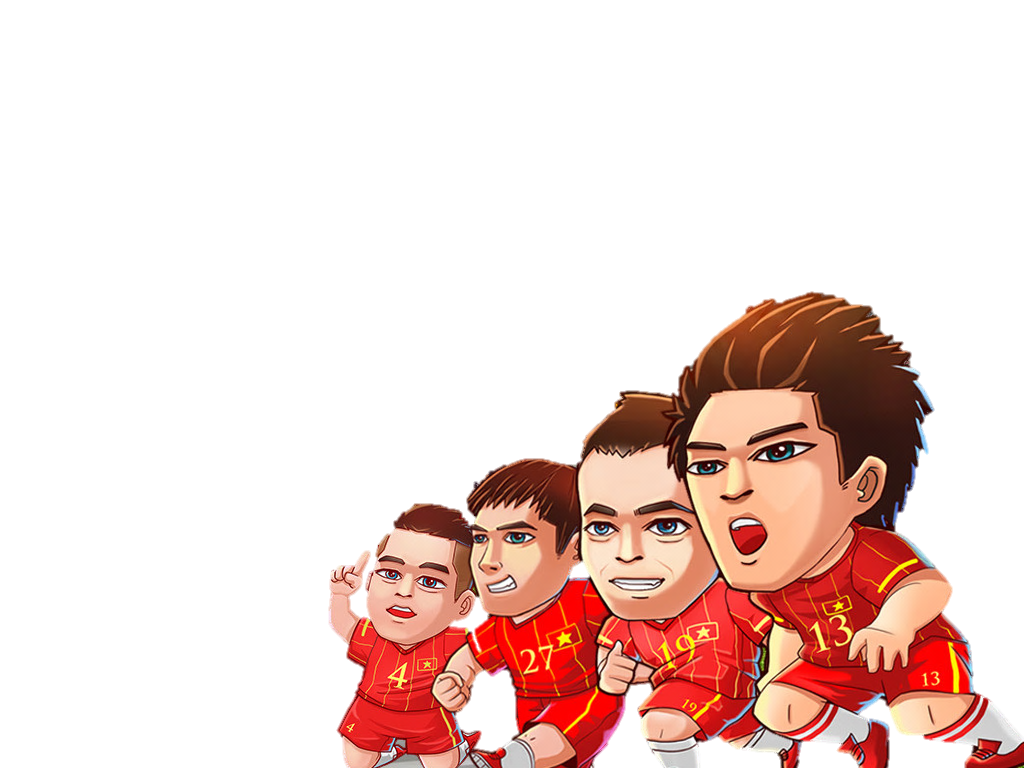 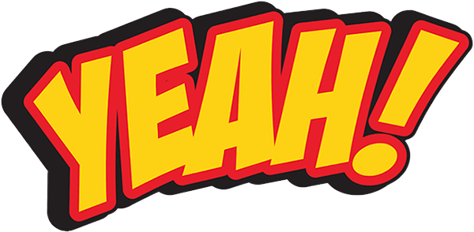 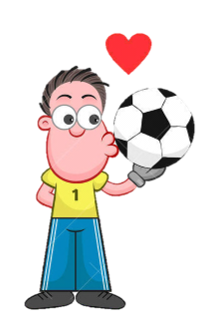 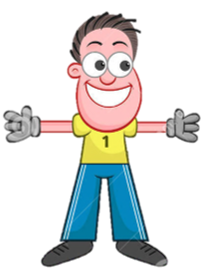 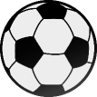 LUẬT CHƠI
- Học sinh xung phong làm thủ môn bắt bóng.
- Để bắt được trái bóng em phải trả lời đúng 1 câu hỏi trắc nghiệm, nếu trả lời sai bóng sẽ bay vào lưới và em là người thua cuộc. 
- Những thủ môn xuất sắc không để thủng lưới sẽ nhận được 1 phần thưởng của cô.
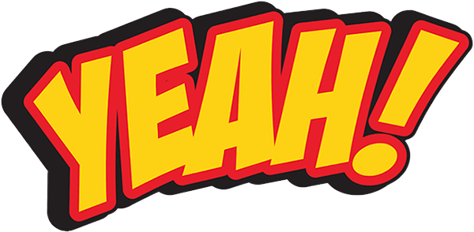 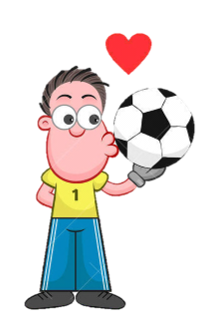 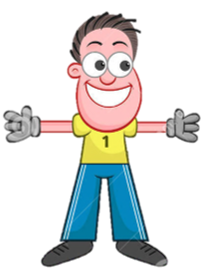 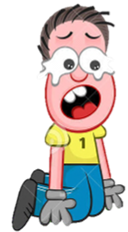 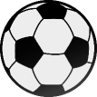 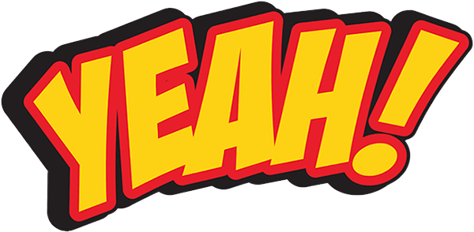 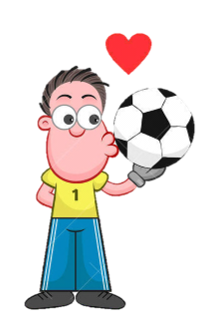 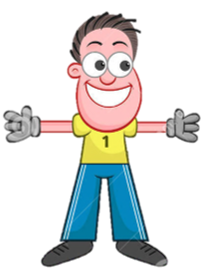 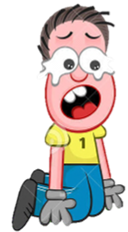 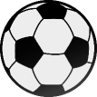 A. 900
B. 1000
D. 360
C. 680
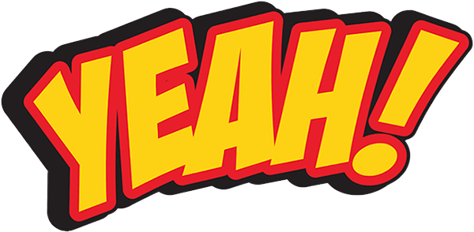 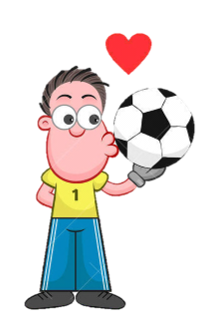 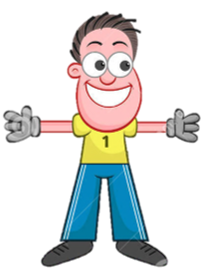 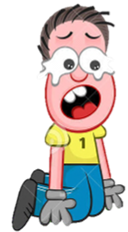 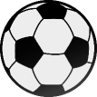 A. 650
B. 1020
D. 370
C. 280
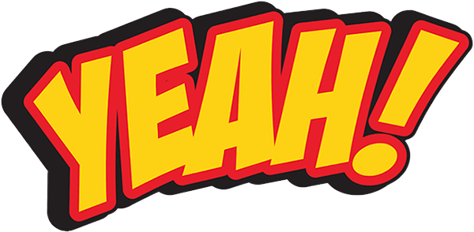 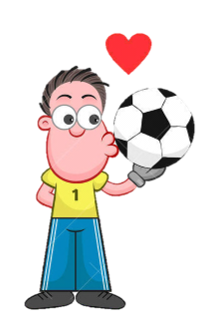 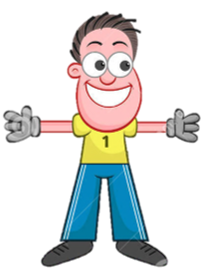 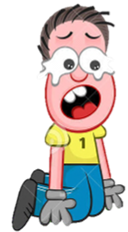 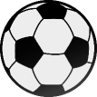 A. 24,50
B. 101,50
D. 630
C. 38,50
 HƯỚNG DẪN TỰ HỌC Ở NHÀ
- Học và ghi nhớ định nghĩa, cách vẽ tia phân giác của một góc.
- Làm BTVN: Bài 2 (SGK).
CẢM ƠN THẦY CÔ GIÁO VÀ CÁC EM!